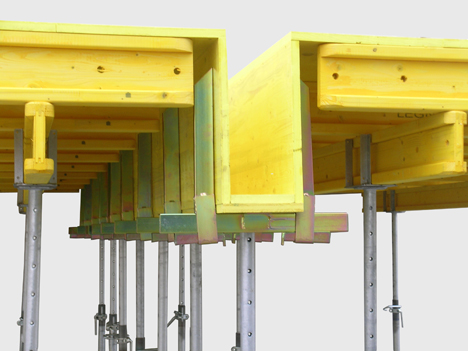 Dimensionner un coffrage
Calculer la pression sur le coffrage
Q D   =   g béton       +       2.5 à 5 kN/m2
Charge béton            poids propre                                 surcharge durant le bétonnage
Qd
Épaisseur
De dalle
Béton : densité env. 26 Kn/m3
g béton =
 densité (26 Kn/m3 x épaisseur)
Carrelets transversaux
Usuellement 0,5 m
X
X
Ecartement des carrelets transversaux
Z
Y
Ecartement des étais
Ecartement des poutres
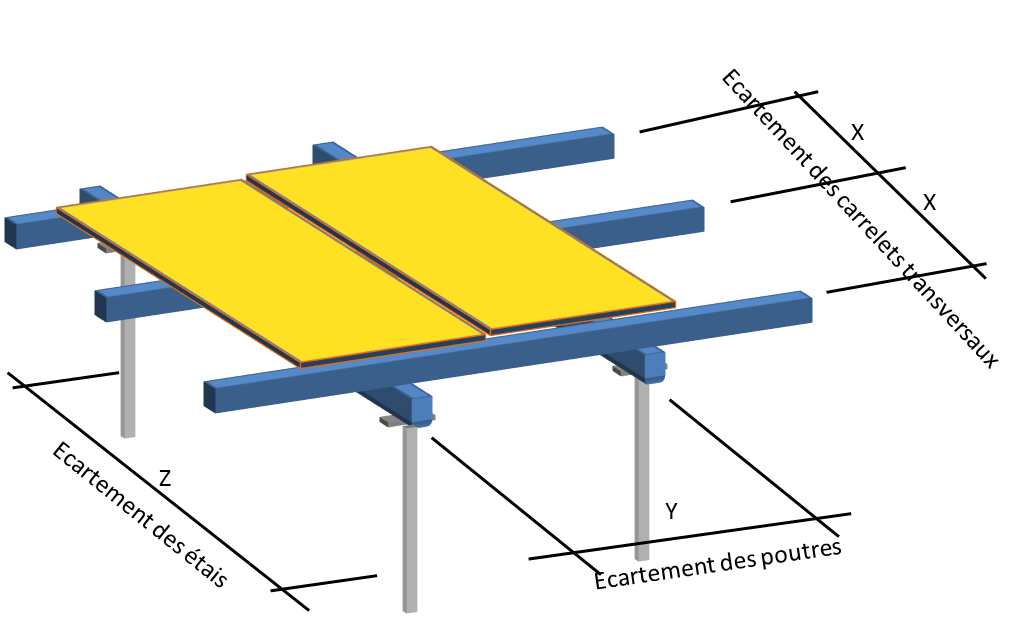 0.5
0.5
1.04
2.75
Charge sur un étais
Formule pour connaître la charge sur un étais:
Z
«Z» * «Y» * «Qd»  =  [Kn]
Z
Y
Y
S’assurer que l’étais supporte la charge